Advocacy et bibliothèque Session 2 : arguments, preuves et outils
Raphaëlle Bats
2023
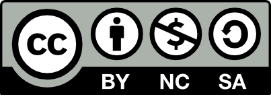 Raphaëlle Bats / Urfist de Bordeaux, U-Bordeaux
Bonjour !
Dr. Raphaëlle Bats
Co-resp Urfist de Bordeaux
Université de Bordeaux
Centre Emile Durkheim

Membre de 
IAP - IFLA, 
ELSIA-EG – EBLIDA
WG Citizen Science - LIBER

Contact
rbats.pro@gmail.com
Twitter : @knitandb
CC BY NC SA - Raphaëlle Bats
2
Préalables et plan
De quoi allons-nous parler ?
CC BY NC SA - Raphaëlle Bats
3
Préalable
Ce cours fait suite à « Advocacy et Bibliothèques, session 1 ».
CC BY NC SA - Raphaëlle Bats
4
Programme de la session 2
Argumenter : s’appuyer sur des référentiels pour parler un même langage
Prouver : avec des indicateurs
Trouver des coups de pouce : grâce aux acteurs de l’advocacy en bibliothèque
CC BY NC SA - Raphaëlle Bats
5
ARGUMENTER  

Parler un langage commun
CC BY NC SA - Raphaëlle Bats
6
à vous de jouer !
Trouver des arguments du point de vue des maires / présidents d’université pour considérer l’utilité de la bibliothèque.
CC BY NC SA - Raphaëlle Bats
7
Référentiels
Référentiel : document qui définit les cadres d’action du service, de l’institution, de l’entreprise qui s’inscrit dans ce référentiel
Principes, exemples, objectifs, indicateurs

Peut-être universel, national, local
Peut-être thématique ou non
Peut-être ciblé sur un type d’institution ou pas
CC BY NC SA - Raphaëlle Bats
8
Référentiels Territoriaux
Référentiel : document qui définir les cadres d’action de la ville
Principes, exemples, objectifs, indicateurs

Local
Peut-être thématique ou non
Services de la ville et les citoyens
CC BY NC SA - Raphaëlle Bats
9
Référentiel Genève
Référentiel : un plan de législature 2020-2025
Principes, objectifs, indicateurs

local
Couvre l’action publique
Pour tous les services de la ville, pour les élus
https://www.geneve.ch/fr/autorites-administration/conseil-administratif/programme-legislature


https://www.geneve.ch/sites/default/files/2021-03/programme-legislature-2020-2025-b.pdf
CC BY NC SA - Raphaëlle Bats
10
à vous de jouer !
Les principes du programme de législature de Genève
« Genève, ville résiliente, durable, et inclusive, solidaire »

En groupe :
1/ Est-ce qu'il y a la bibliothèque dans le programme ?
2/ Relation entre les objectifs du programme de législature et les référentiels des bibliothèque = légitimité de la bibliothèque sur ce domaine ?
3/ Donnez des exemples d’action des bibliothèques pour ce champ.
4/ Duel rôle pensez-vous que les bibliothèques peuvent jouer ?
CC BY NC SA - Raphaëlle Bats
11
Référentiels Internationaux
Référentiel : document qui définir les cadres d’action que doivent adapter les pays.

International > national > local
thématique
Etat, services municipaux, citoyens, société civile
CC BY NC SA - Raphaëlle Bats
12
Référentiel International : l’Agenda 2030
Référentiel : document qui définir les cadres d’action que doivent adapter les pays en matière de développement durable

International > national > local
Thématique : développement durable
Etat, services municipaux, citoyens, société civile
CC BY NC SA - Raphaëlle Bats
13
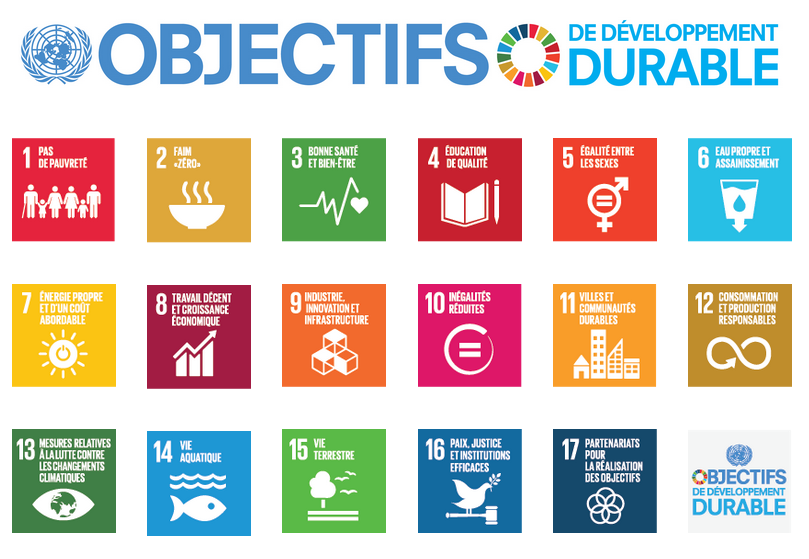 CC BY NC SA - Raphaëlle Bats
14
à vous de jouer !
Tournez la roue des ODD et donnez-moi un exemple d’action menée par une bibliothèque et qui serait utile à la réalisation de l’objectif que vous avez obtenu en faisant tourner la roue.

http://raphaellebats.blogspot.com/2021/02/une-roue-des-odd-pour-un-exercice.html
CC BY NC SA - Raphaëlle Bats
15
PROUVER  

Avoir des indicateurs
CC BY NC SA - Raphaëlle Bats
16
Montrer l’action
Fonctionnement : indicateurs de l’énergie mise pour réaliser un projet : temps, homme, argent, etc.


Résultat: Indicateurs du succès quantitatif des projets réalisés : fréquentation, emprunt, visites, etc.
CC BY NC SA - Raphaëlle Bats
17
Montrer l’effet
Impact  et effet : Indicateurs de la transformation économique ou sociale du public par le projet : nombre de personnes ayant trouvé un travail après avoir suivi des formations au numérique, etc.

Outcome : impact direct sur les bénéficiaires : construire des indicateurs ad hoc.

Effet : effets à plus long terme sur la société : montrer par déduction (Le queau-Zerbib)
CC BY NC SA - Raphaëlle Bats
18
Bonus
Témoignage : 

Toutes les traces produites par la bibliothèque : communications, photos, etc.

Les témoignages du public : 
Spontanés bien que suscités : library snapchat day
A votre demande : enquête

Histoires : Exemple : Martigues
CC BY NC SA - Raphaëlle Bats
19
à vous de jouer !
A partir du travail fait sur la ville de Genève, prendre 1 des actions définie par votre groupe et donner pour cette action des indicateurs (déjà existants ou à construire) qui prouveraient l’utilité de cette action pour la stratégie de la mairie de Genève. 

1 indicateur de fonctionnement 
1 indicateur de résultat
1 indicateur d’impact
1 type de collecte de témoignage
CC BY NC SA - Raphaëlle Bats
20
Besoin d’Un coup de pouce ?les acteurs de l’advocacy en bibliothèque
CC BY NC SA - Raphaëlle Bats
21
L’IFLA
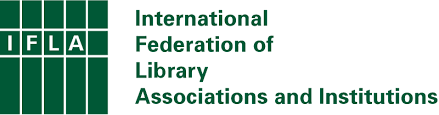 https://www.ifla.org/

Les sections : 
https://www.ifla.org/units/
CC BY NC SA - Raphaëlle Bats
22
L’IFLA et l’advocacy
Advocating for Libraries : 
https://www.ifla.org/advocating-for-libraries/


Déclarations : un exemple : 
https://www.ifla.org/resources/?_sfm_resource_type=Statements


IAP : Un exemple d’advocacy.


Des comités en soutien : FAIFE  & CLM : 
https://www.ifla.org/faife
CC BY NC SA - Raphaëlle Bats
23
L’IFLA et l’advocacy
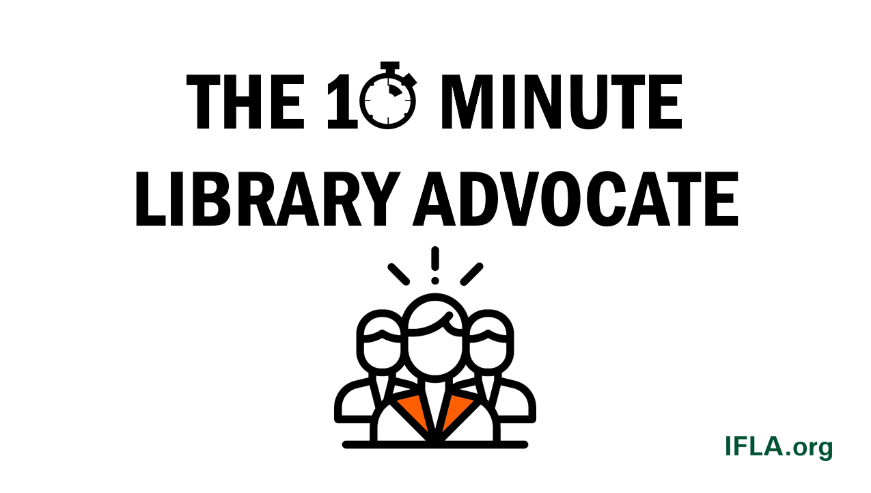 https://blogs.ifla.org/lpa/2019/01/10/introducing-the-10-minute-library-advocate/
Le blog Advocacy : 
https://blogs.ifla.org/lpa/

https://blogs.ifla.org/lpa/tag/everylibrariananadvocate/

https://blogs.ifla.org/lpa/tag/10minuteinternationallibrarian/
CC BY NC SA - Raphaëlle Bats
L’IFLA et l’advocacy
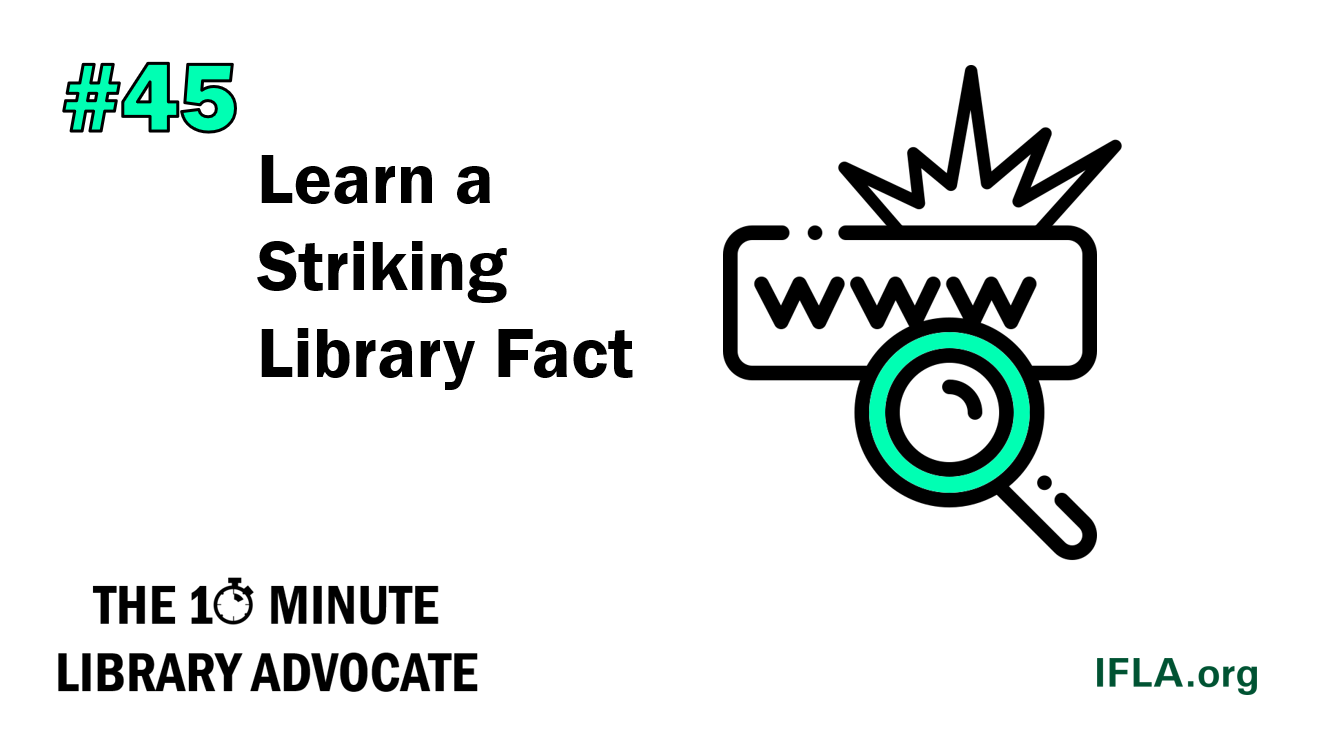 https://blogs.ifla.org/lpa/2019/11/22/the-10-minute-library-advocate-45-learn-a-striking-library-fact/
CC BY NC SA - Raphaëlle Bats
à vous de jouer !
Les striking facts ! 
Quels striking facts pourriez-vous utiliser pour prouver l’utilité de la bibliothèque ?
CC BY NC SA - Raphaëlle Bats
26
EBLIDA
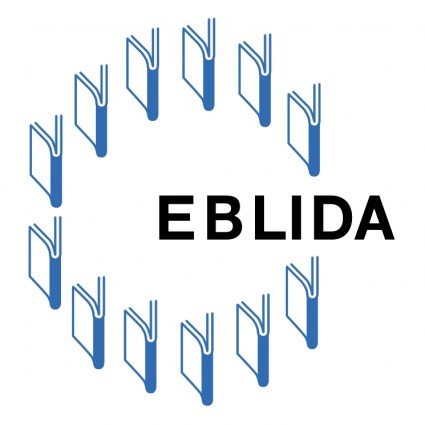 http://www.eblida.org
CC BY NC SA - Raphaëlle Bats
27
EBLIDA et l’advocacy
Actions : http://www.eblida.org/activities/

Positions : http://www.eblida.org/publications/eblida-position-papers-and-statements.html

ELSIA-EG / EBLIDA MATRIX : http://www.eblida.org/activities/the-eblida-matrix.html

Think the Unthinkable : http://www.eblida.org/publications/fundraising-general-structural-funds.html

Aarhus declaration / digital barriers : http://www.eblida.org/activities/position-papers/take-down-the-digital-barriers-aarhus-declaration.html
CC BY NC SA - Raphaëlle Bats
28
à vous de jouer !
Aarhus Declaration/ Digital Barriers: 
Que présenteriez-vous comme service de la bibliothèque qui soit emblématique de son rôle en matière de lutte contre les fractures numériques ?


EBLIDA MATRIX
Que présenteriez-vous comme service de la bibliothèque qui soit emblématique de son rôle en matière de développement durable ?
CC BY NC SA - Raphaëlle Bats
29
PUBLIC LIBRARIES 2030
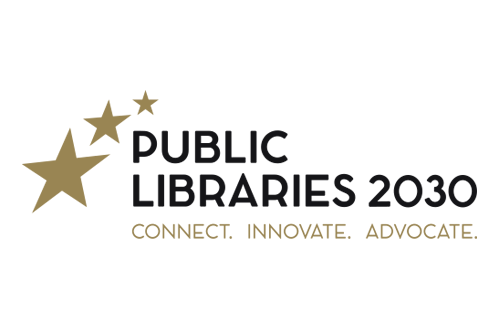 https://publiclibraries2030.eu/
CC BY NC SA - Raphaëlle Bats
30
PUBLIC LIBRARIES 2030 et l’advocacy
Library factsheets : 


https://publiclibraries2030.eu/resources/eu-library-factsheets/
CC BY NC SA - Raphaëlle Bats
31
PUBLIC LIBRARIES 2030 et l’advocacy
Generation code : https://publiclibraries2030.eu/projects/generation-code/

MEPs library lovers : https://publiclibraries2030.eu/projects/mep-library-lovers/

Library factsheets : https://publiclibraries2030.eu/resources/eu-library-factsheets/

Lighthouse : https://publiclibraries2030.eu/lighthouse-libraries/

Current projects : https://publiclibraries2030.eu/our-projects/
CC BY NC SA - Raphaëlle Bats
32
à vous de jouer !
Generation Code
Que présenteriez-vous comme service de la bibliothèque qui soit emblématique du rôle de la bibliothèque comme lieu d’innovation numérique ? 



Public Library Lighthouse
Que présenteriez-vous comme service de la bibliothèque qui soit emblématique du rôle de la bibliothèque comme phare pour les citoyens ?
CC BY NC SA - Raphaëlle Bats
33
EBLIDA – Public Libraries 2030 - NAPLE
http://www.eblida.org/news/eblida,-naple-and-pl2030-team-up-for-libraries-in-europe.html
CC BY NC SA - Raphaëlle Bats
34
L’ALA : les champions de la boite à outils
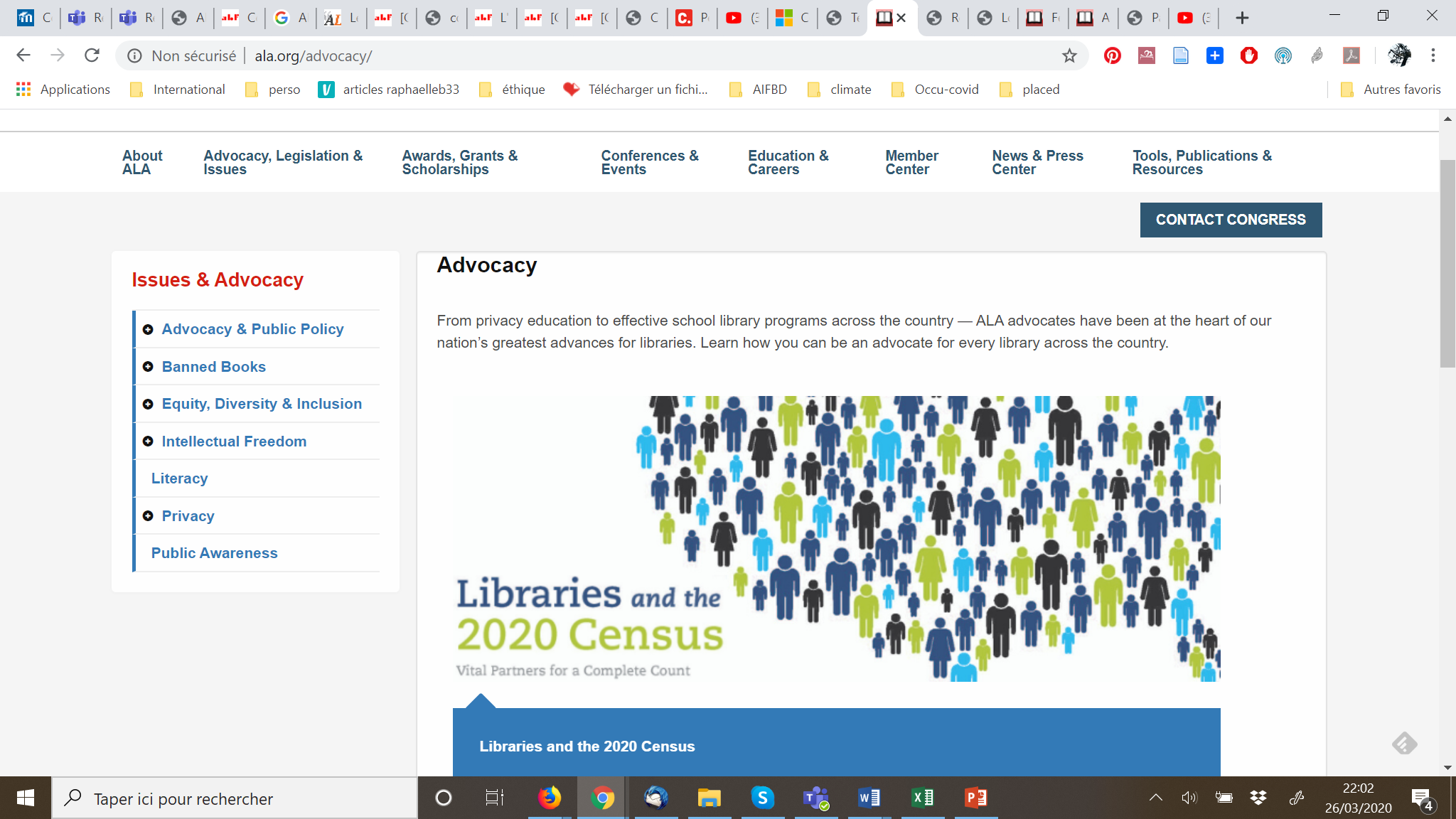 http://www.ala.org/advocacy/
CC BY NC SA - Raphaëlle Bats
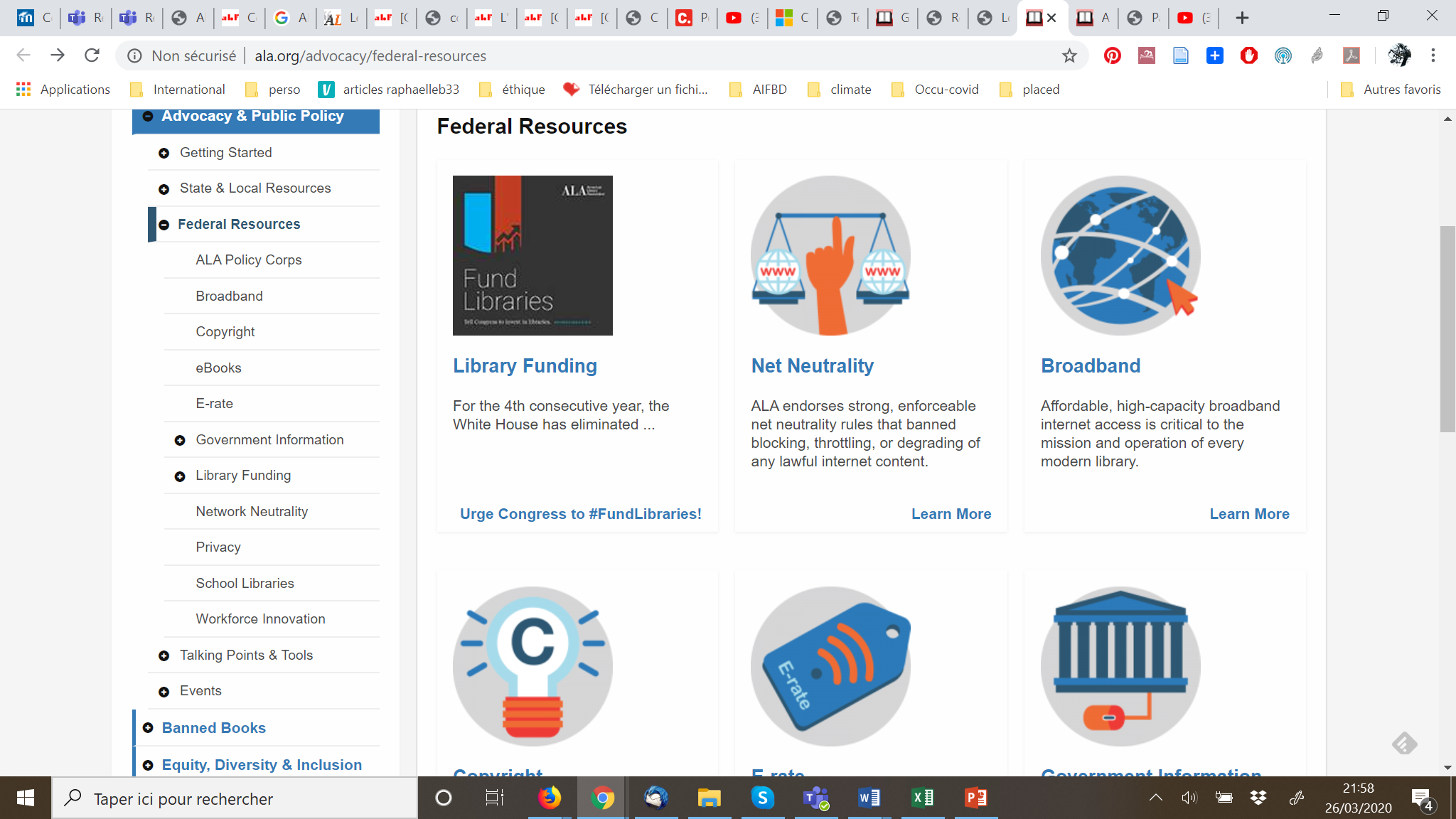 http://www.ala.org/advocacy/federal-resources
CC BY NC SA - Raphaëlle Bats
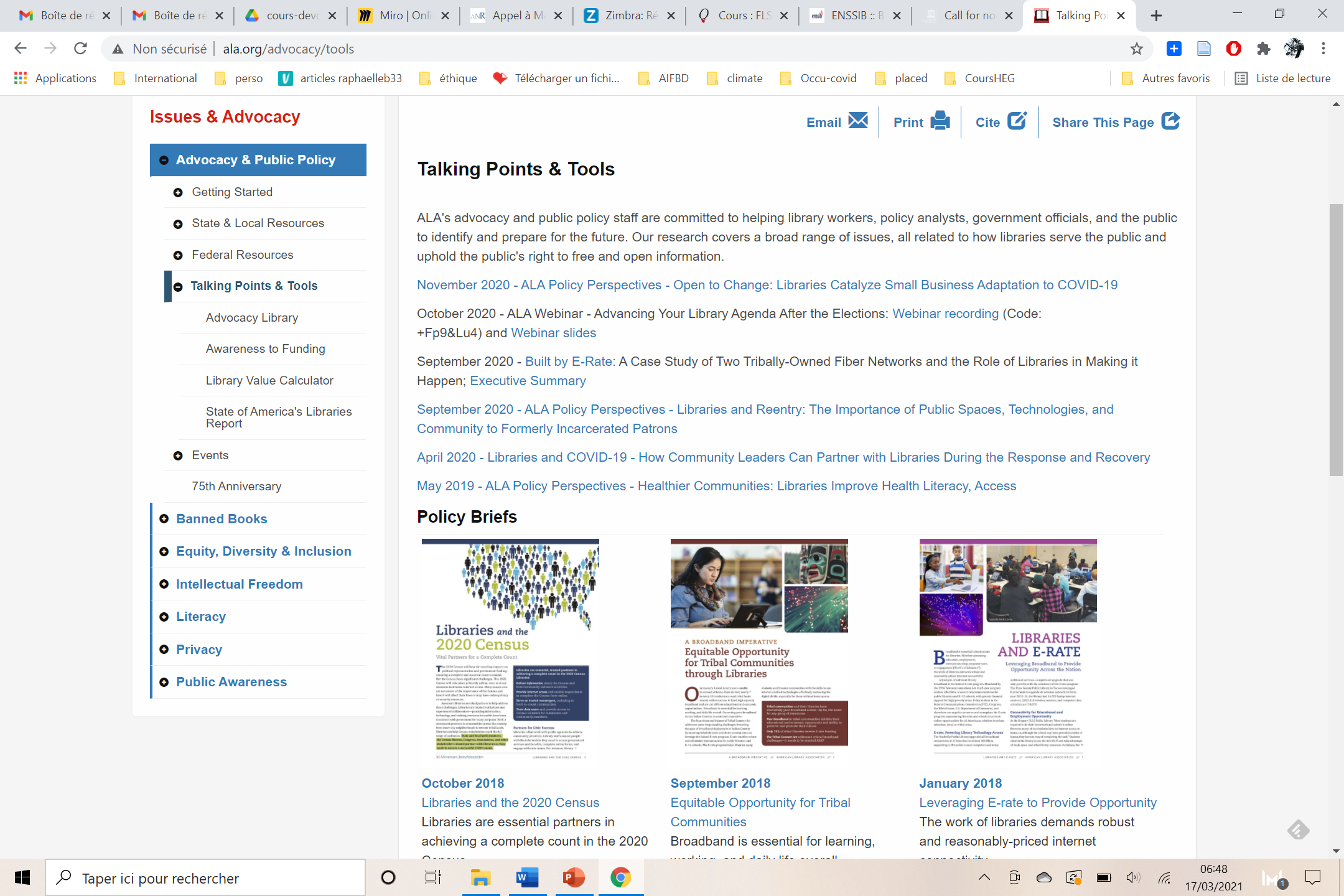 http://www.ala.org/advocacy/tools
CC BY NC SA - Raphaëlle Bats
à vous de jouer !
Promenez-vous sur la page des Talking Points.
Choisissez un thème sur lequel l’ALA veut démontrer le rôle de la bibliothèque.
Observez comment l’ALA traite le sujet.
CC BY NC SA - Raphaëlle Bats
38
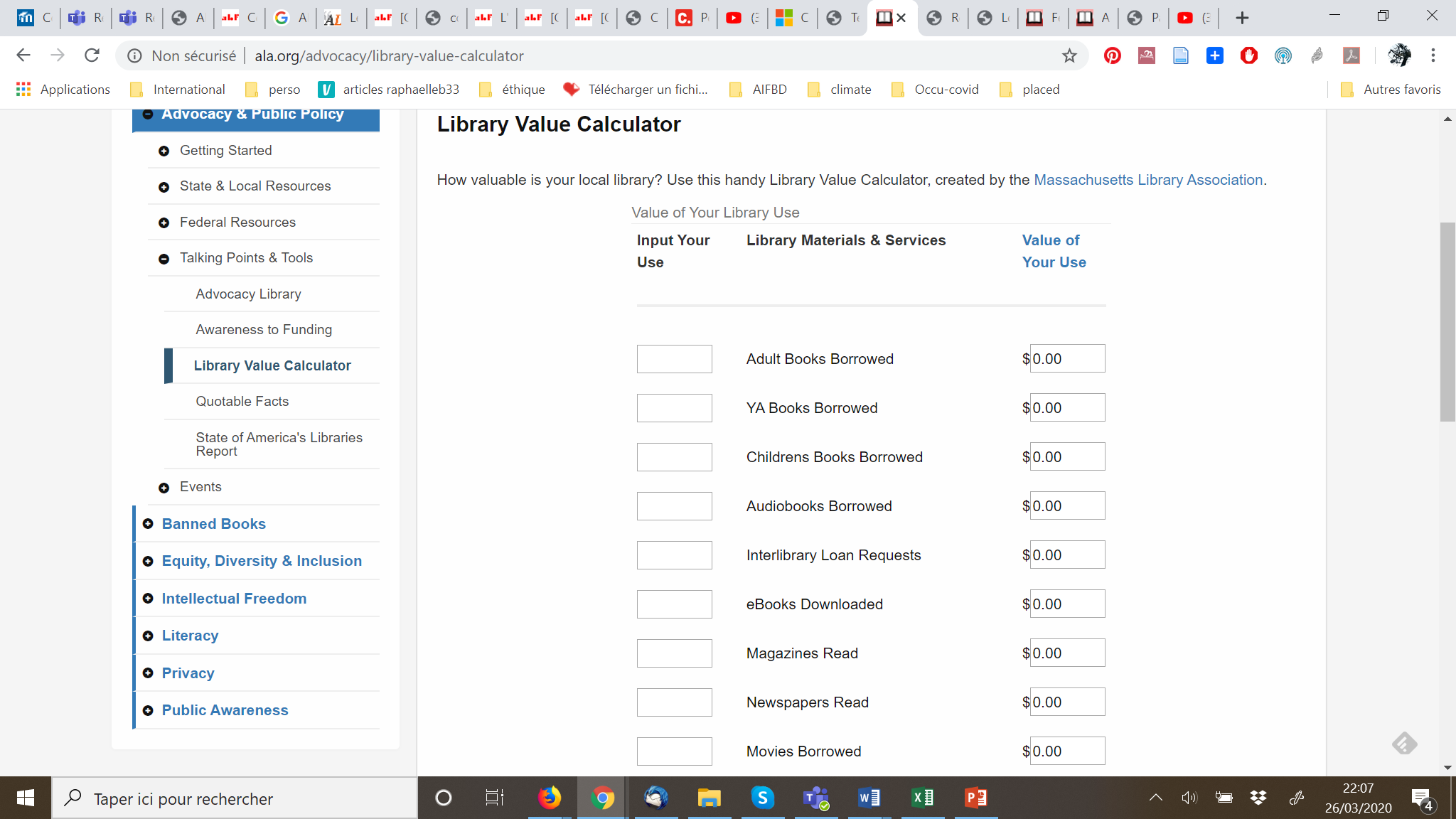 http://www.ala.org/advocacy/library-value-calculator
CC BY NC SA - Raphaëlle Bats
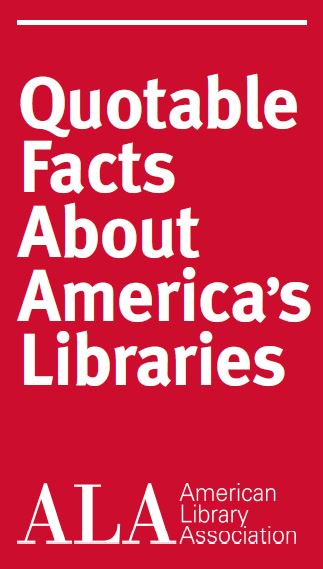 http://www.ala.org/advocacy/quotable-facts
CC BY NC SA - Raphaëlle Bats
Raphaëlle Bats
2023
Merci !
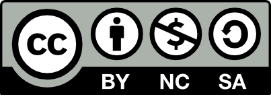